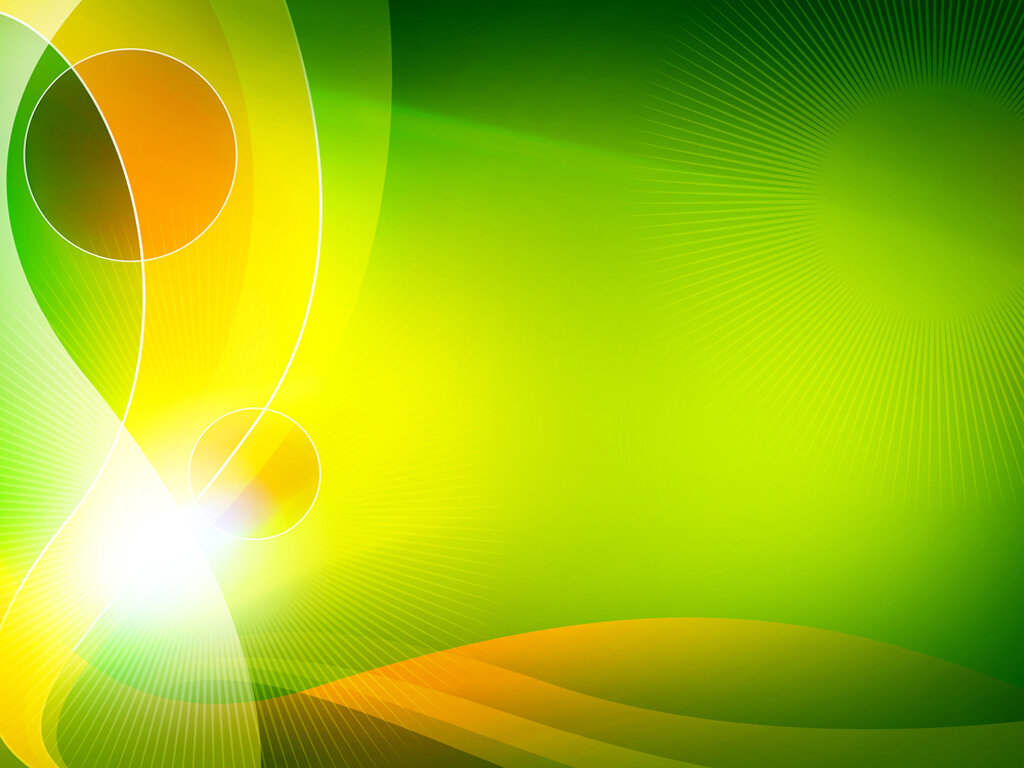 Технологии обучения обучающихся с задержкой психического развития в рамках реализации инклюзивного образования
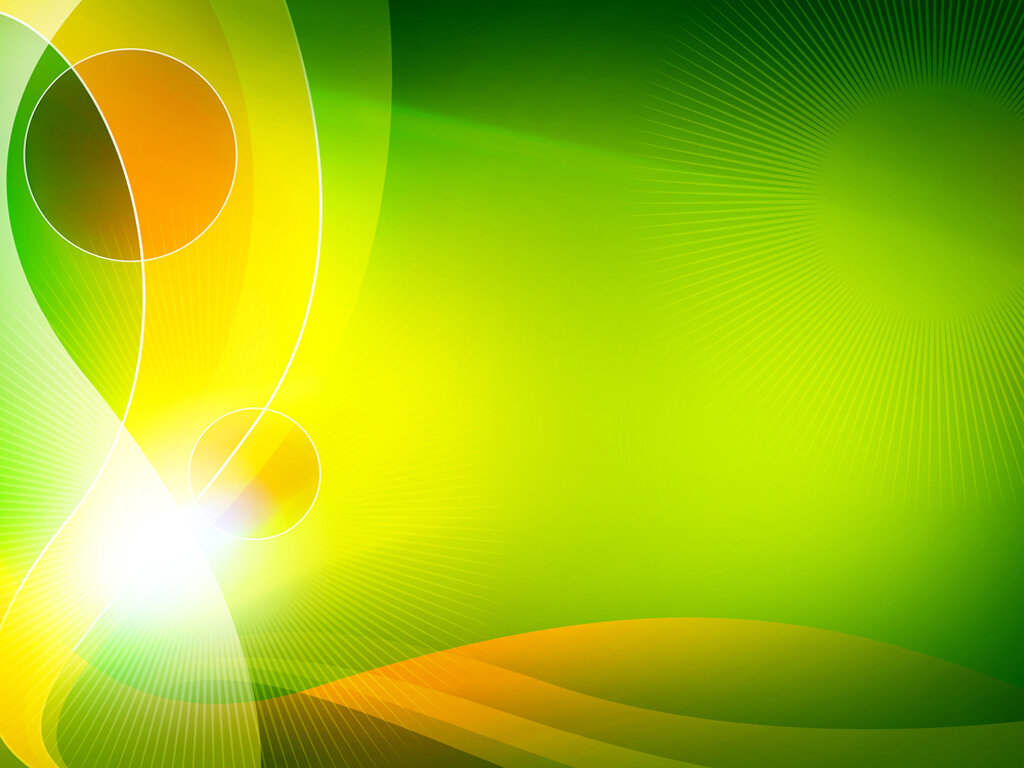 Технология коррекционно-развивающего обучения.
Эта технология позволяют наиболее гибко отзываться на образовательные нужды и возможности каждого ребёнка с ограниченными возможностями здоровья.
Приоритетными направлениями педагогической коррекции являются:
- совершенствование движений и сенсомоторного развития;
- коррекция отдельных сторон психической деятельности;
- развитие основных мыслительных операций;
- развитие различных видов мышления;
- коррекция нарушений в развитии эмоционально-личностной сферы;
- развитие речи;
- расширение представлений об окружающем мире и обогащение словаря;
- коррекция индивидуальных проблем в знаниях.
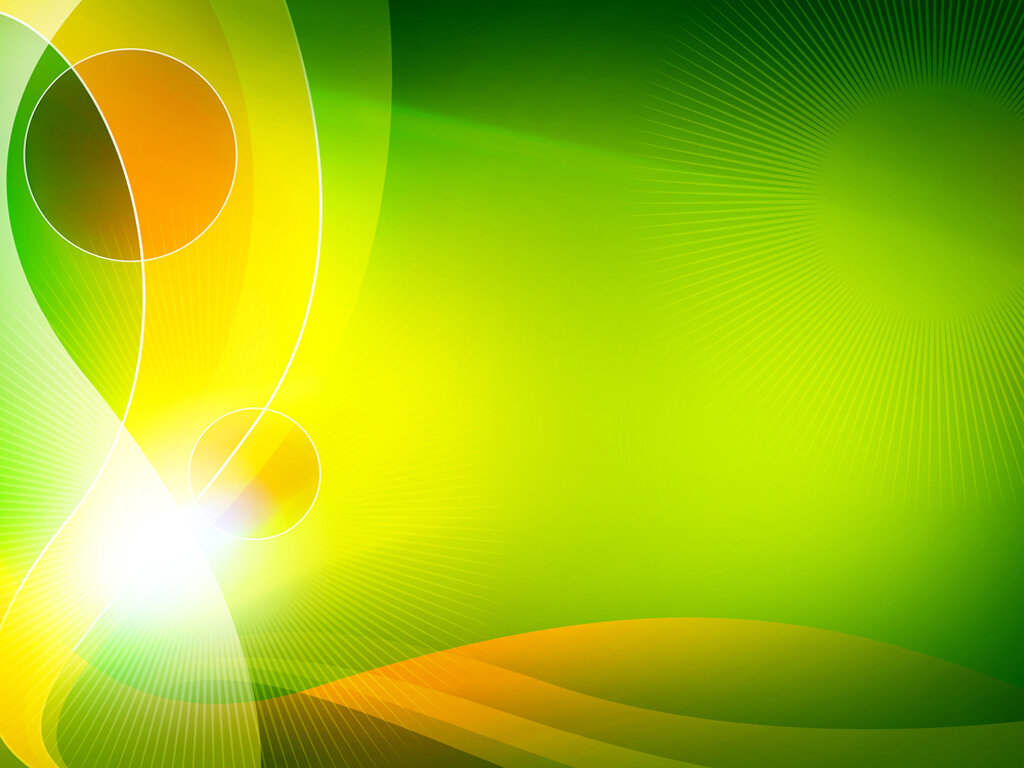 К данной технологии относятся:
Пластилинография
Светоизотерапия -письмо и рисование кистями и красками разных размеров, ладошками, пальцами рук, маркерами.
Арт-терапия
Большой эффект в усовершенствовании коррекционно-развивающего процесса принесли такие нетрадиционные технологии арт-терапии как: 
1.    Пескотерапия (игра с песком на стекле: рисование, представление, письмо в «песчаных тетрадях», изображение на мокром песке). 
2.   Упражнения на планшете «Мобильная аппликация» (аппликация из фигур разных геометрических форм, стилизованных фигур, сочинение предметных, сюжетных картинок, орнаментов, проектов, «постановка» сказок). 
3.   Упражнения на геоконте Воскобовича (рисование цветными резиночками композиций, орнаментов из геометрических фигур, составление проектов, конструирование букв, цифр и. т.д.). 
4.    Игрушечный кукольный театр с использованием пальчиковых кукол. 
5.   Ниткопись (письмо и рисование шерстяными нитками на бархатной бумаге или фетре). 
 6.    Ватопись (рисование ватой на фетре или бархатной бумаге). 
7.    Оригами
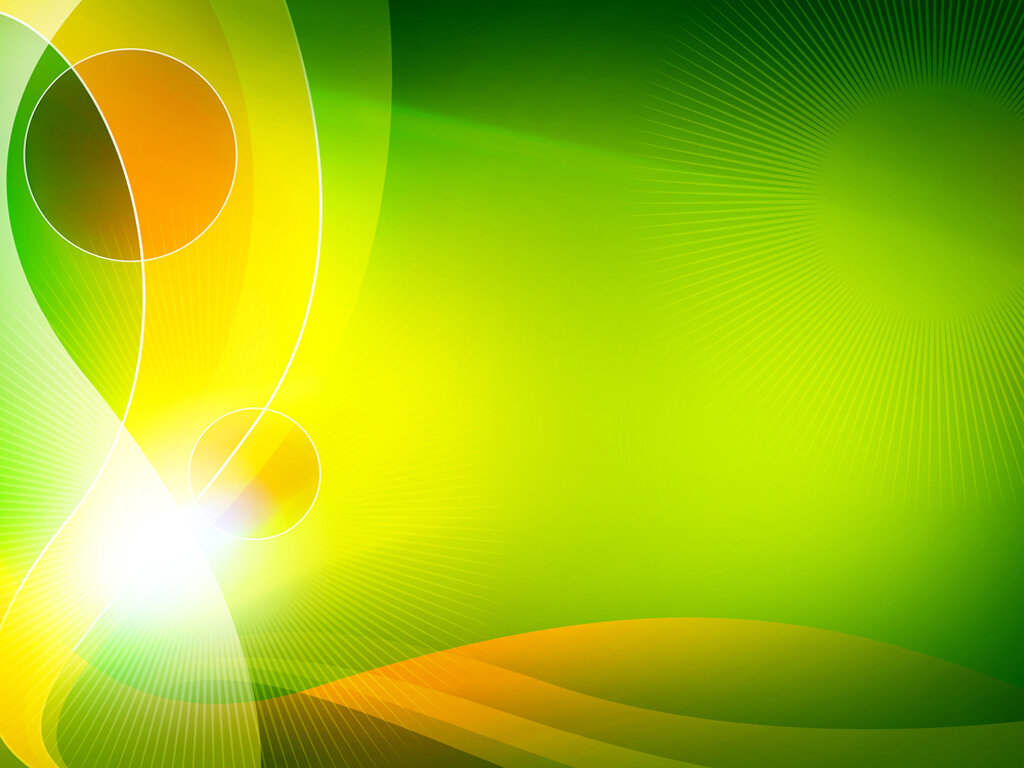 Игровые технологии.
Реализация игровых приемов и ситуаций на уроках проходит по следующим основным направлениям:
- дидактическая цель ставится перед школьниками в форме игровой задачи;
- учебная деятельность подчиняется правилам игры;
- учебный материал используется в качестве ее средства;
- в учебную деятельность вводится элемент соревнования, который переводит дидактическую задачу в игровую;
- успешное выполнение дидактического задания связывается с игровым результатом.
Целью игровых технологий является решение ряда задач:
- дидактических (расширение кругозора, развитие познавательной деятельности, формирование определённых умений и навыков, необходимых в практической деятельности);
- развивающих (развитие внимания, памяти, речи, мышления, воображения, фантазии, творческих идей, умений устанавливать закономерности, находить оптимальные решения);
- воспитывающих (воспитание самостоятельности, воли, формирование нравственных, эстетических и мировоззренческих позиций, воспитание сотрудничества, коллективизма, общительности и др.);
- социализирующих (приобщение к нормам и ценностям общества; адаптация к условиям среды и т.д.).
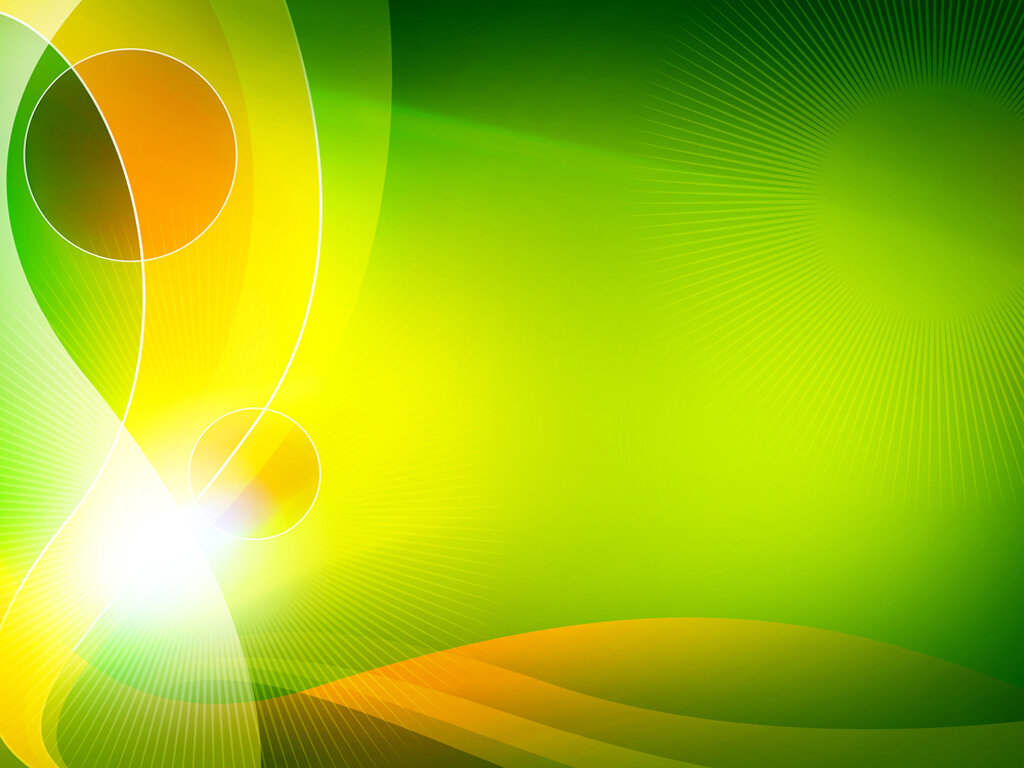 Элементы дифференцированного обучения.
Дифференцированный подход к детям во время занятий осуществляется за счет:
• дозирования индивидуальной образовательной нагрузки как по интенсивности, так и по сложности материала;
• индивидуальной помощи в виде стимуляции к действию, дополнительного пояснения и др. ;
• введения специальных видов помощи, а именно:
- зрительных опор на этапе программирования и выполнения задания,
- речевого регулирования на этапах планирования и выполнения задания (сначала педагог задает программу деятельности и комментирует действия ребенка; затем ребенок сам сопровождает свою деятельность речью; на следующих этапах - дает словесный отчет о ней; на завершающих этапах учится сам самостоятельно планировать свои действия и действия других детей);
- совместного с педагогом сличения образца и результата собственной деятельности, подведения итога выполнения задания и его оценки,
- введение элементов программированного обучения и т. д.
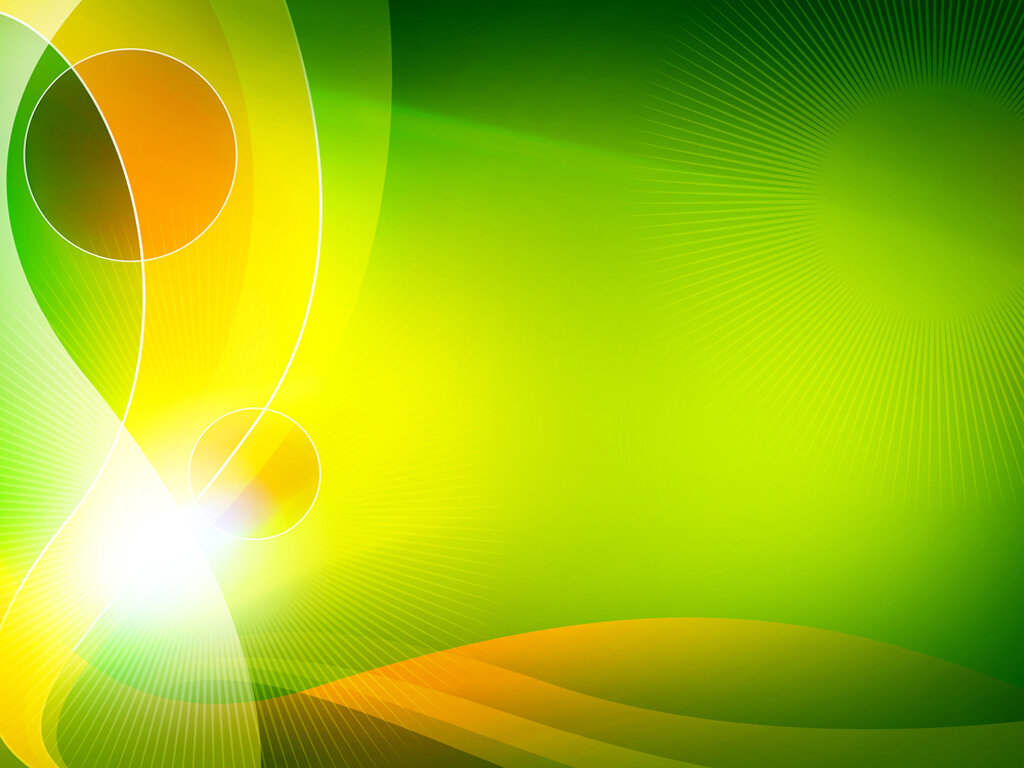 Элементы технологии коллективного способа обучения.
Коллективным способом обучения является такая его организация, при которой обучение осуществляется путем общения в динамических парах, когда каждый ученик учит каждого. Внедрение данной технологии позволяет использовать многие преимущества, которые она имеет.
На первом этапе работы обучаем  учащихся работе с текстами. На втором этапе обучения предлагаем учащимся работу со специально подготовленными карточками. Учащиеся в тетрадях записывают свое задание. На доске изображены схемы движения маршрутов, по которым двигаются учащиеся. Получив задания, учащиеся садятся в пары и начинают работать (по предложенному маршруту).
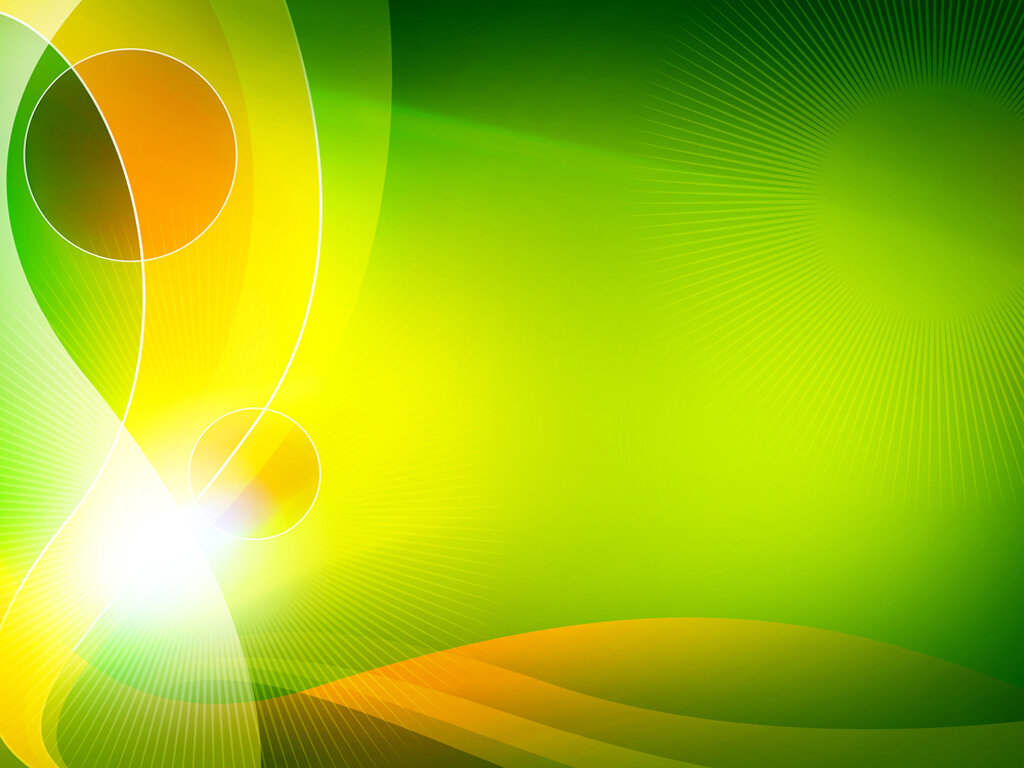 Здоровьесберегающие технологии.
Цель здоровьесберегающих образовательных технологий обучения – обеспечить школьнику возможность сохранения здоровья за период обучения в школе, сформировать у него необходимые знания и практические умения по здоровому образу жизни, научить использовать полученные знания в повседневной жизни.
Составляющие здоровьесберегающего урока
Перед его началом – проветривание. 
Речевая гимнастика
Проведение коррекционно-развивающих упражнений (память, внимание, мышление, пространственная ориентировка)
 4) Красочная, эстетически оформленная, доступная для понимания наглядность. 
 5) Физкультминутки, элементы психогимнастики.
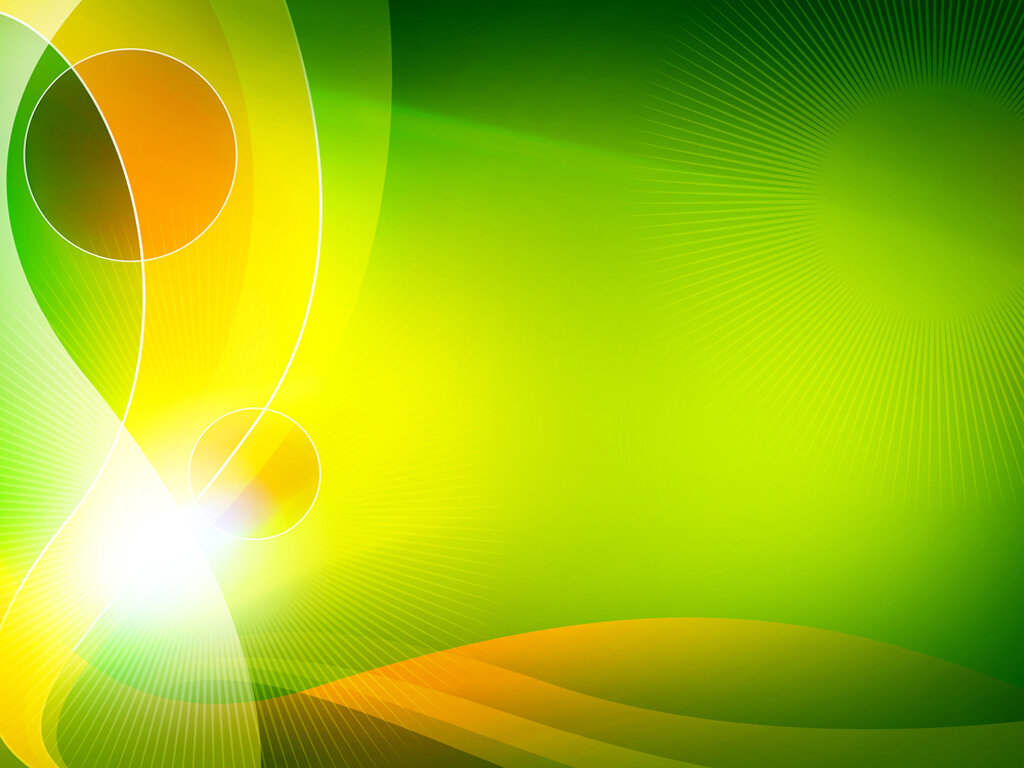 Элементы проблемного обучения.
В процессе организации обучения необходимо использовать: проблемные вопросы, программированные задания, дифференцированные задания по карточкам на этапе проверки и закрепления знаний, дидактические игры. Весь этот дидактический материал обеспечивает разные виды помощи (организующую, стимулирующую, обучающую) в процессе формирования мыслительных операций.
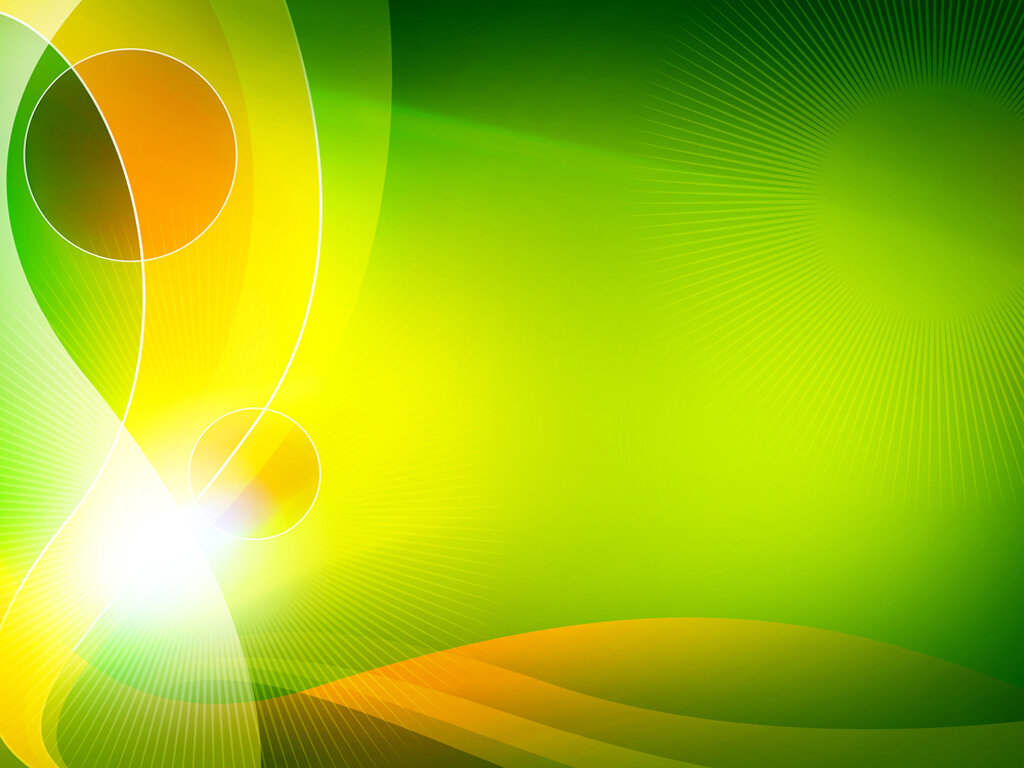 Проектные технологии.
1. Для эффективной реализации проекта необходимо активное участие родителей в жизни школы, в практическом применении знаний, полученных ребёнком в школе, выполнение заданий учителя в домашних условиях.
2. При работе над проектом учитель должен задавать материал с учётом индивидуальных возможностей ребёнка, что позволяет принимать участие каждому ученику на всех уроках, что особенно важно для детей с нарушениями.
3. При работе над проектом учитель должен помогать ученикам в поиске источников, способных помочь им в работе над проектом. Безусловно, при использовании метода проектов, преподаватель выступает в роли не только человека, контролирующего и направляющего процесс работы, но и в роли консультанта, способного подсказать источники для работы учащихся.
4. Учитель сам является источником информации. Вот почему педагогу важно перед началом работы над проектом самому ознакомиться с литературой. Кроме того, учителю следует не только координировать весь происходящий процесс, но и поддерживать и поощрять учеников.
5. При проведении проектной работы учителю необходимо обеспечить заинтересованность детей в работе над проектом, мотивацию, которая станет незатухающим источником энергии для самостоятельной деятельности и творческой активности. Для этого существуют заложенные в метод проектов механизмы.
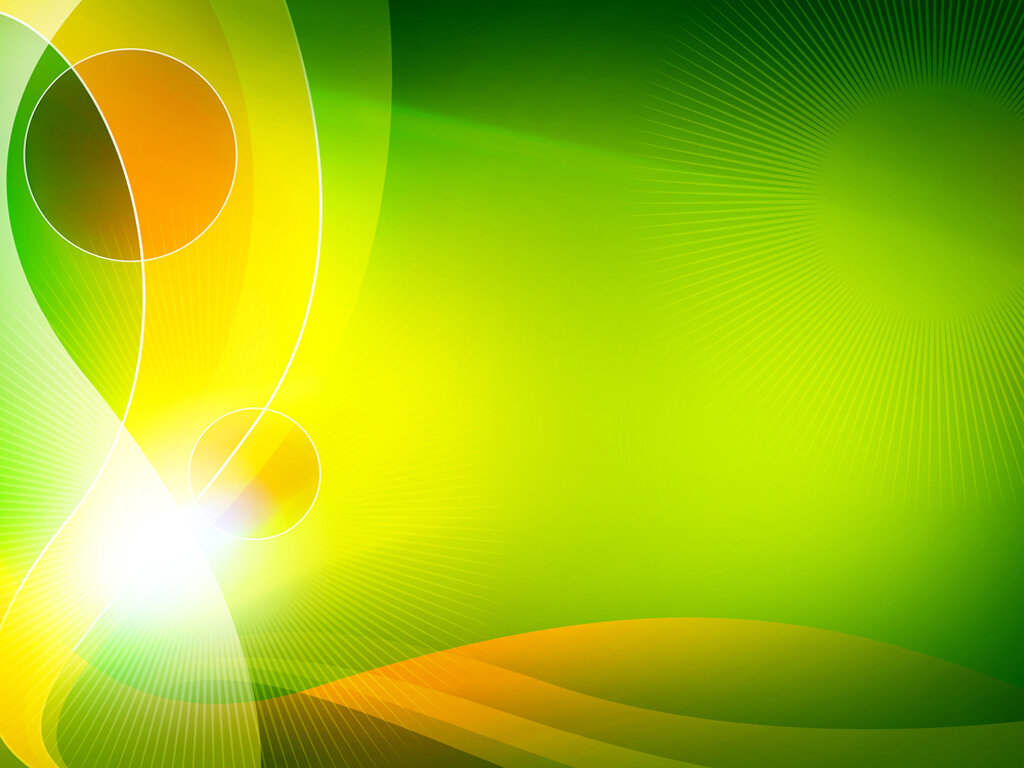 Элементы информационно-компьютерной технологии.
Преимущества
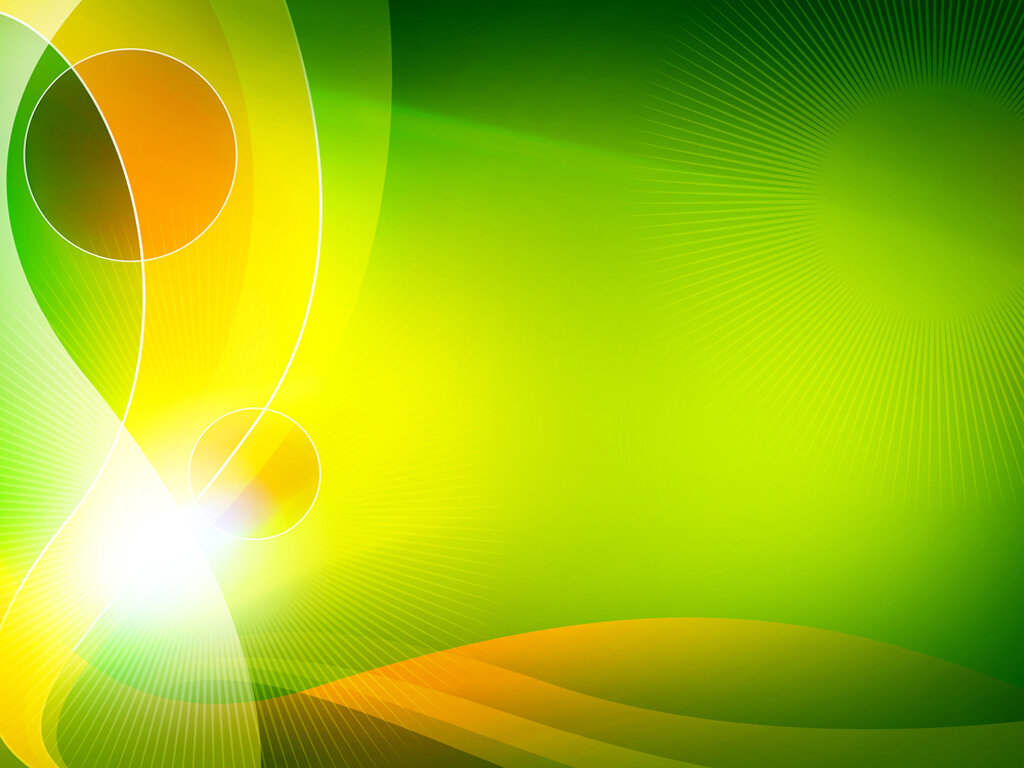 Специалистами Лаборатории компьютерных технологий Института коррекционной педагогики РАО разработан пакет специализированных компьютерных программ, поддерживающих развивающее обучение детей с различными нарушениями. Среди них коррекционно-диагностическая среда «Мир за твоим окном» (О. И. Кукушкина, Т. К. Королевская, Е. Л. Гончарова, 1997; О. И. Кукушкина, 1996, 2001), программы «Состав слова (Кроссворд)», «Развивающие игры в среде Лого», «Математика для тех, кому трудно (Решение задач на движение версии 1, 2. Состав числа)» (И. В. Больших, О. И. Кукушкина, 1995).
Использование информационных технологий дает положительный результат в обучении, в закреплении навыков, сформированных по различным дисциплинам, повышает учебно-воспитательный процесс, что в свою очередь создает коррекционно-развивающую среду как способ коррекции недостатков в личности обучающихся.
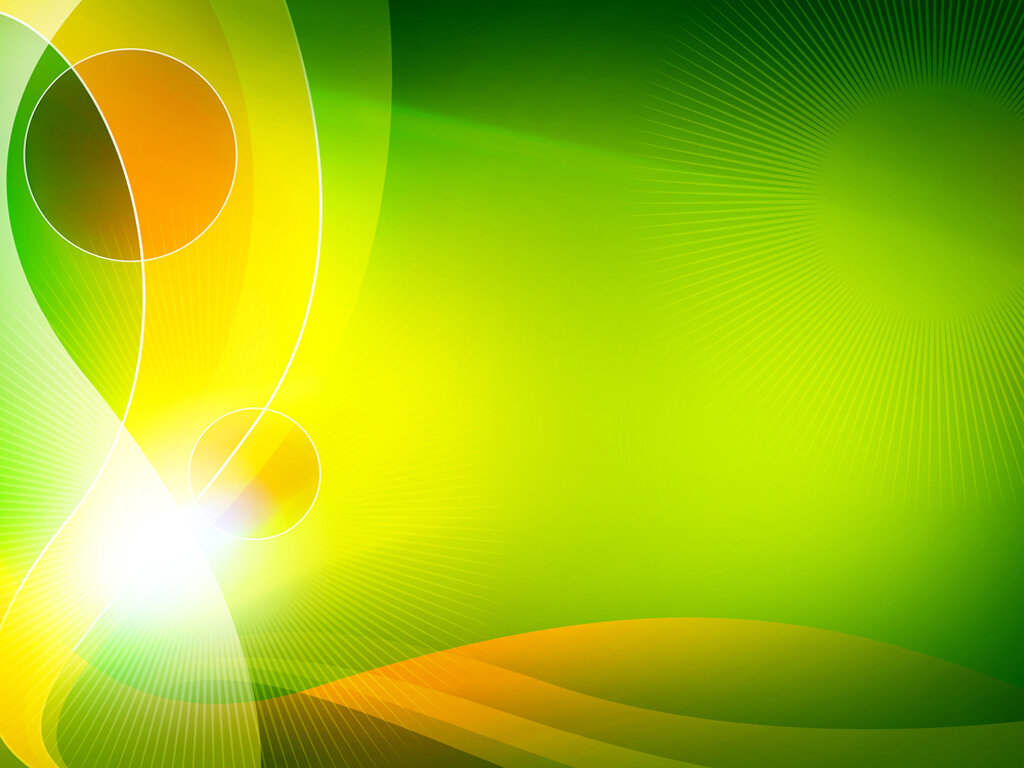 Элементы технологии индивидуализации обучения.
На уроках учащиеся работают:
- ученик, у которого еще только начинает формироваться навык письма букв и цифр,  на уроках русского языка работает на компьютере - выполняет письменные работы в программе «Microsoft Office Word»  и «Блокнот» (условные обозначении, способы выполнения грамматических заданий);
-  ученик с очень медленным темпом работы в силу своего заболевания работает по опорным карточкам, с заданием половина которого заранее прописана, выполняет задания в тестовой форме, на уроке пользуемся утяжелителем для рук и креплением ног, чтобы во время работы уменьшить насильственные гиперкинезы рук и ног;
- ученик, который работает в нормальном темпе, но отвлекается, не может сконцентрироваться – работает с постоянным контролем со стороны учителя, в ходе работы используется опорные карточки с образцом выполнения задания различные памятки;
- ученица, которая работает медленно, часто выпадает из хода урока в силу своего психологического состояния, работает с материалом меньшего объема, тестовыми заданиями, с опорой на памятки и наводящий вопрос;
- ученица, работающая быстро, гиперактивная, при работе с заданием одного вида и большого объема  утомляется, начинает допускать ошибки случайного характера, теряет концентрацию внимания, поэтому нуждается в смене видов деятельности  - работает с карточками, индивидуальными заданиями, на компьютере в программе «Семейный наставник», выполняет на компьютере тестовые задания, составленные мной;
– ученик, который  работает с быстрым темпом, гиперактивный,  у которого нарушена концентрация внимания, отвлекается, в работе допускает большое количество логопедических ошибок – работает по опорным карточкам, над индивидуальными заданиями с опорой на памятки, выполняет задания на компьютере,  занимается в программе «Семейный наставник».
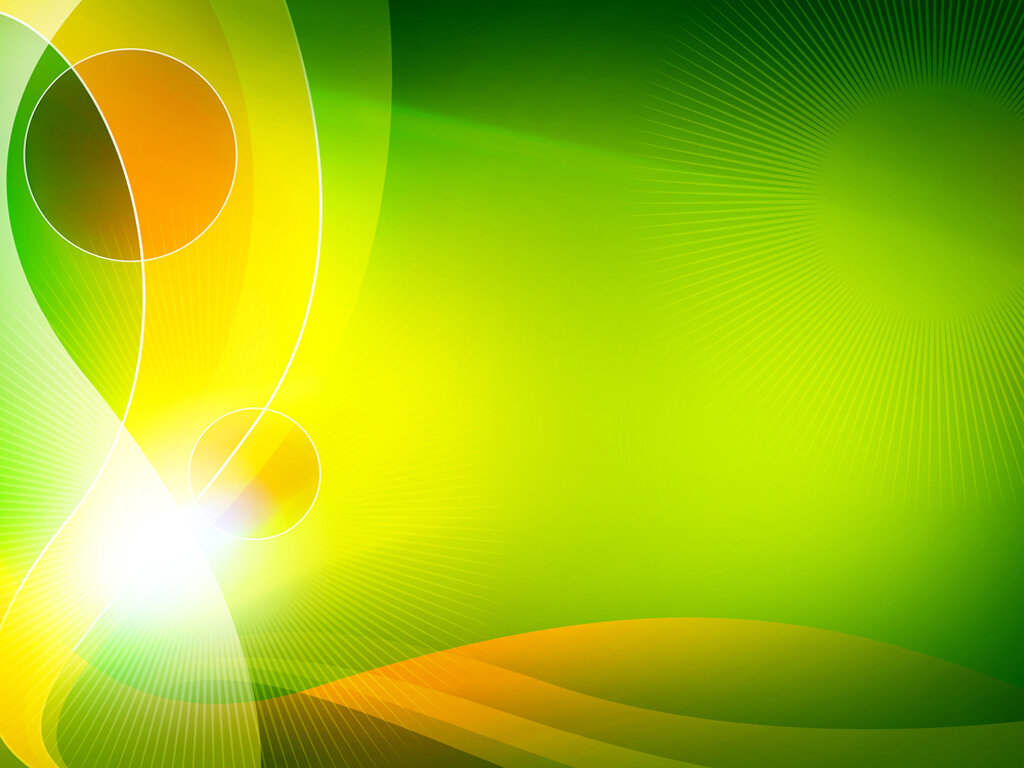 Карточки в соответствии с уровнем и темпом работы.
Для учащихся находящихся на первом уровне.
Спишите, изменяя по образцу: стадо (козы) – стадо коз.
Пара (сапог) –
Килограмм (яблоки) –
Пять (березы) –
Стопка (книги) –
Перекресток ( дороги) –
Для учащихся, находящихся на втором уровне.
Из слов, данных в скобках, составьте предложения по схеме.
Когда? ===== _________. (листопад, начнется, скоро)
Какой? ______ ======== какой? Что? (наряд, молодой, дуб, осенний, надел)
Откуда? ====== какие? _________. (пожелтели, монетки,, с берез, желтые)
Для учащихся на третьем уровне.
Составьте и запишите рассказ, используя следующие словосочетания.
   
                         Лиса.
Под корнями старого дерева, лисья нора, весной родились лисята, слепые маленькие лисята, лисица ухаживала, согревала их, лисички любили играть, лиса – заботливая мать.
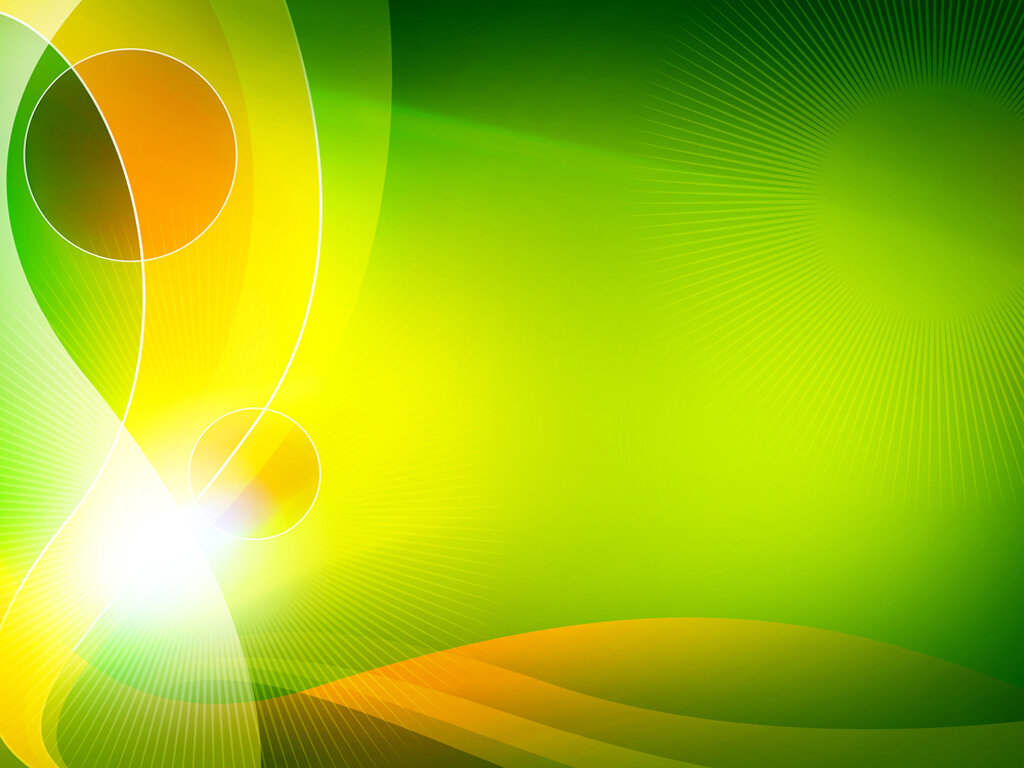 Элементы опережающего обучения с использованием опорных схем.
Особенность содержания технологии заключается в том, что она состоит из нескольких «китов». 
Первый «кит» - это постепенное, опережающее введение будущего учебного материала небольшими порциями, усвоение понятийного аппарата и введение в обиход новых терминов. 
Второй «кит» - это комментируемое управление учебным процессом. Представляет собой ответ с места о том, чем в данный момент занят учащийся, помогает поддерживать непрерывную связь с классом. Метод комментирования усовершенствован путем введения трех основных комментариев собственных действий: «думаю, говорю, записываю». Комментированное управление способствует тому что: слабые и средние учащиеся начинают «тянуться» за сильными учениками. Осуществляется развитие логики рассуждений, доказательности и самостоятельности мышления.
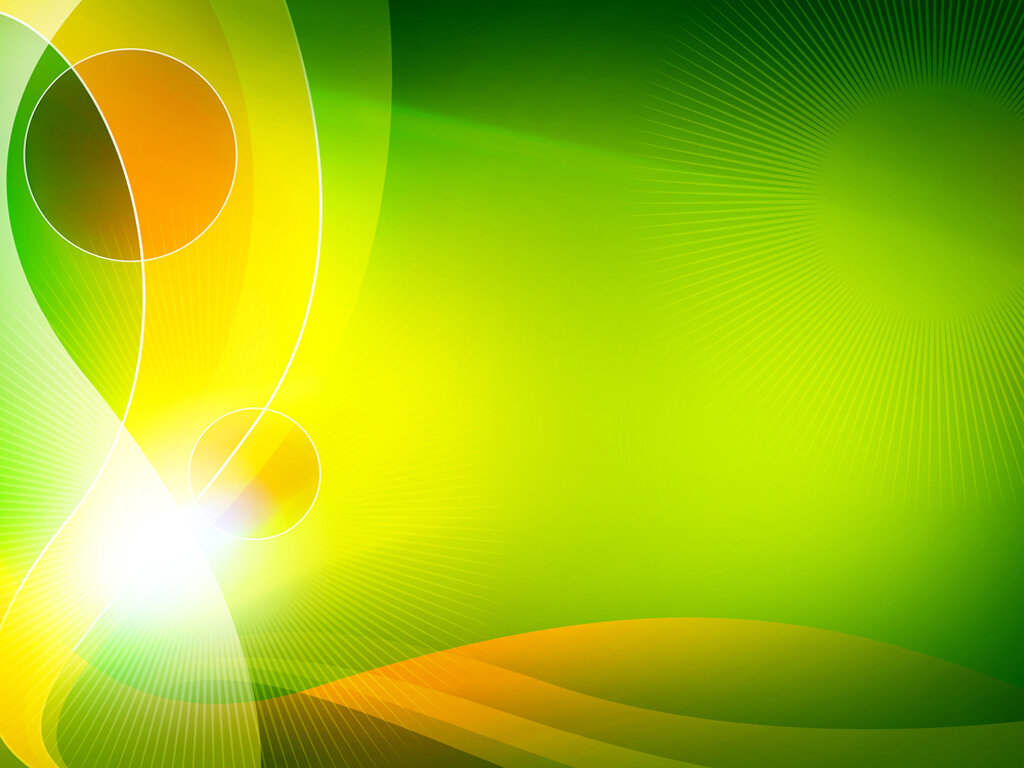 Третий «кит» - опорные схемы (опоры). Под опорами понимаются выводы, которые формулируются непосредственно перед учащимися и оформляются в виде карточек, схем, чертежей, таблиц и т.д. Важно, чтобы все созданные педагогом и детьми опорные схемы не просто висели на виду в классе, а постоянно включались в работу. Только в этом случае они будут выполнять свою основную задачу – помогать учиться легко. В процессе ответа на вопрос учителя, учащийся может не просто опираться на схему, но и ссылаться на нее. Главное, чтобы его ответ был развернутым, педагог понимал, что ребенок не просто читает схему, а на ее основе формулирует ответ.
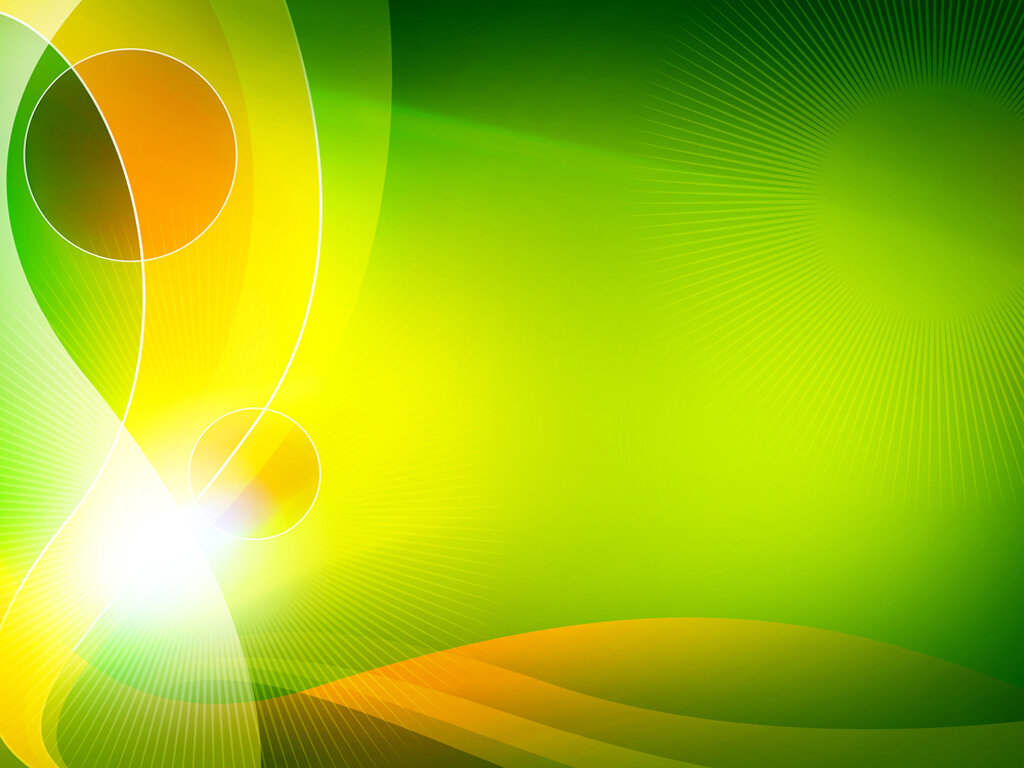 Особенность методики технологии С.Н. Лысенковой вытекает из «китов»: 
Первый класс – без домашних заданий. 
Домашнее задание по новому учебному материалу необходимо давать только тогда, когда он понятен и доступен всем ученикам класса. 
Недопущение механического зазубривания правил и формул. 
Проведение дифференцированного опроса учащихся
Воспитание в каждом ученике организованности
Осуществление постоянного взаимодействия с родителями учащихся.
Соблюдение преемственности между всеми годами обучения. 
Применение «китов» и приемов технологии только в рамках комплексного взаимодействия.
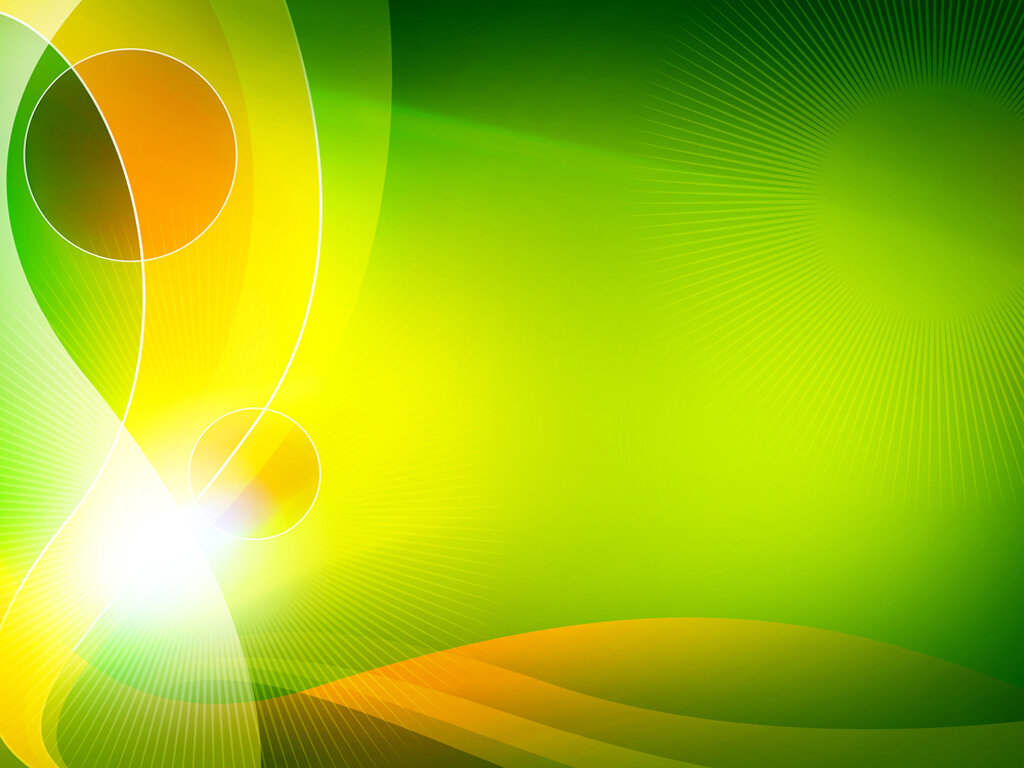 Элементы технологий личностно-ориентированного обучения.
Цель личностно ориентированного обучения - создание условий для полноценного развития личности: 
 умение объективно оценивать свои возможности, потребности;  способность сделать правильный выбор; 
 поиск своего места «под солнцем», личное творчество; 
 ответственность (в соответствии с формулировкой “ Я отвечаю за всё”); 
 развитие индивидуальности 
 формирование образцов позитивного социального поведения
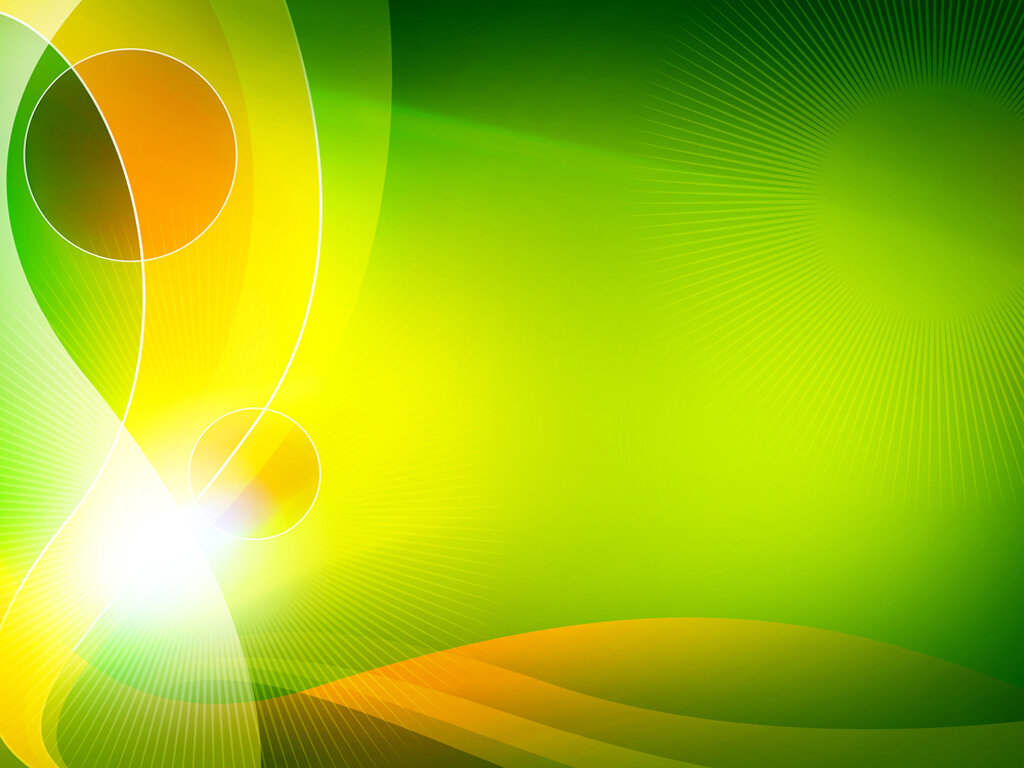